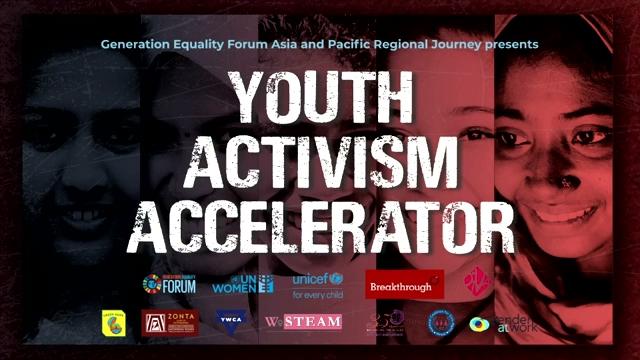 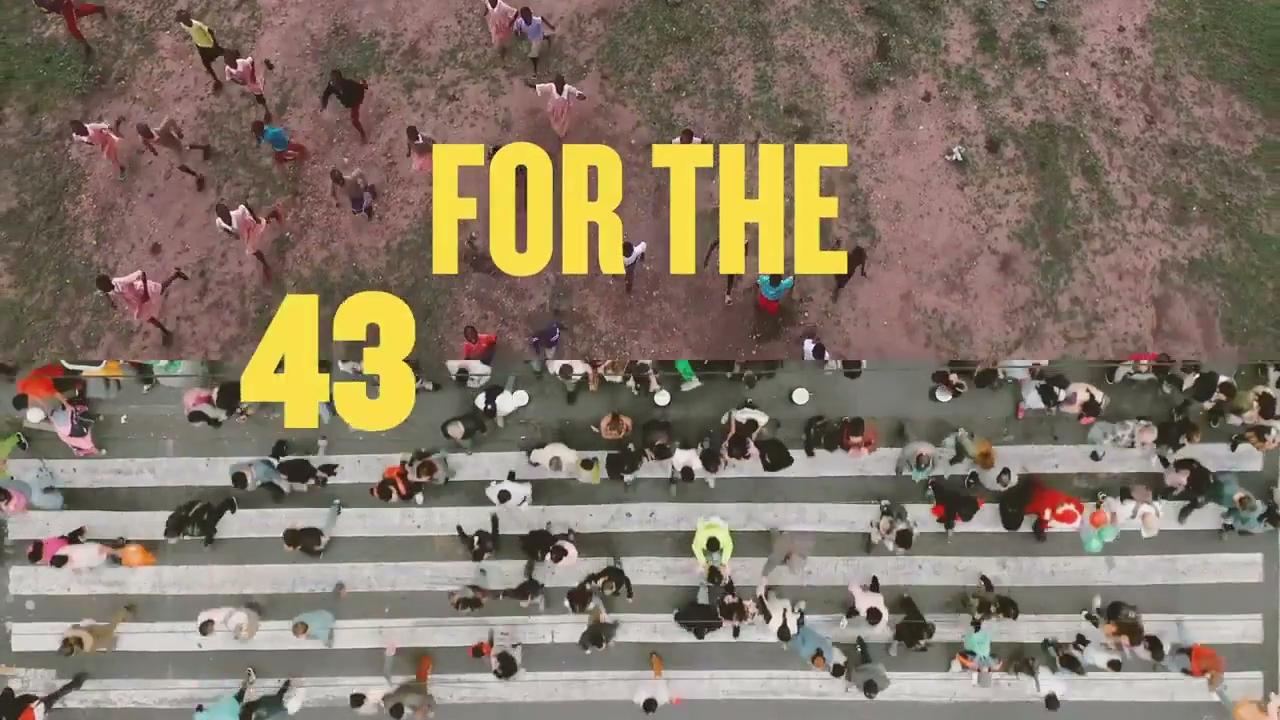 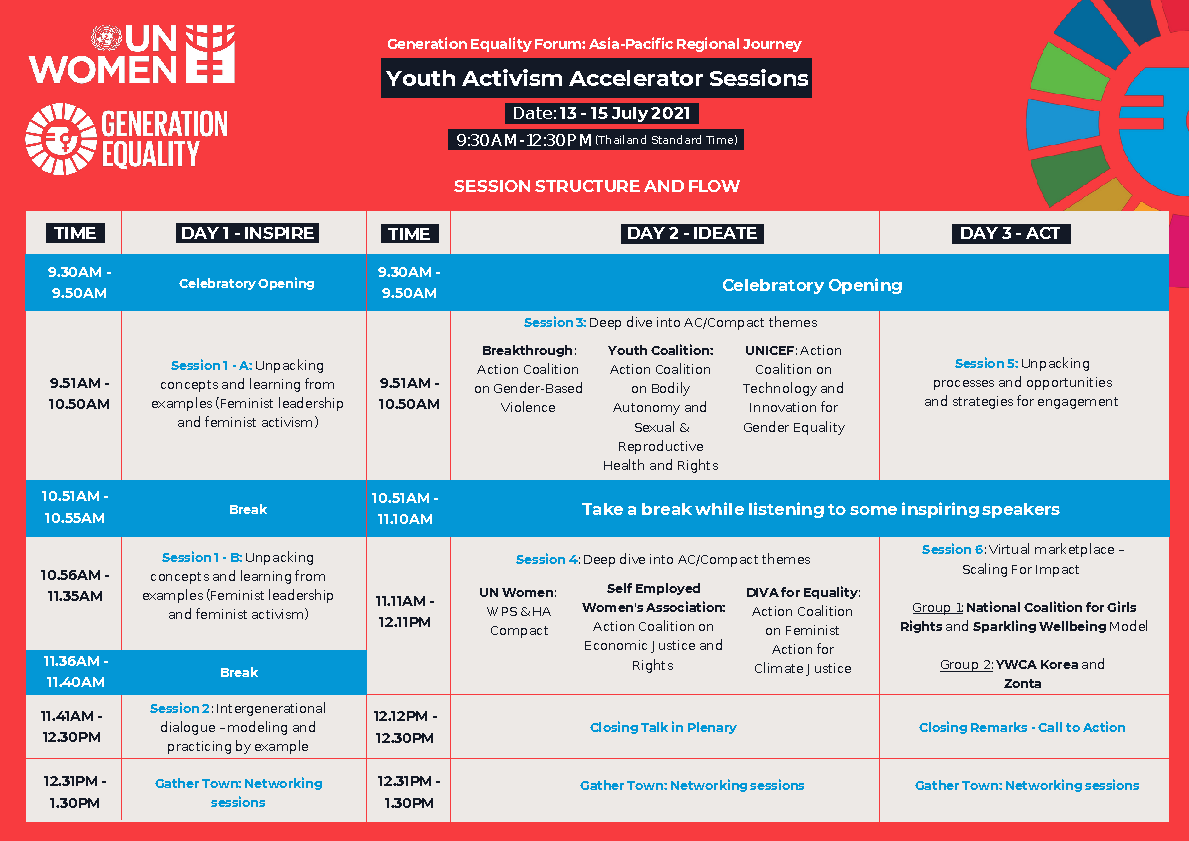 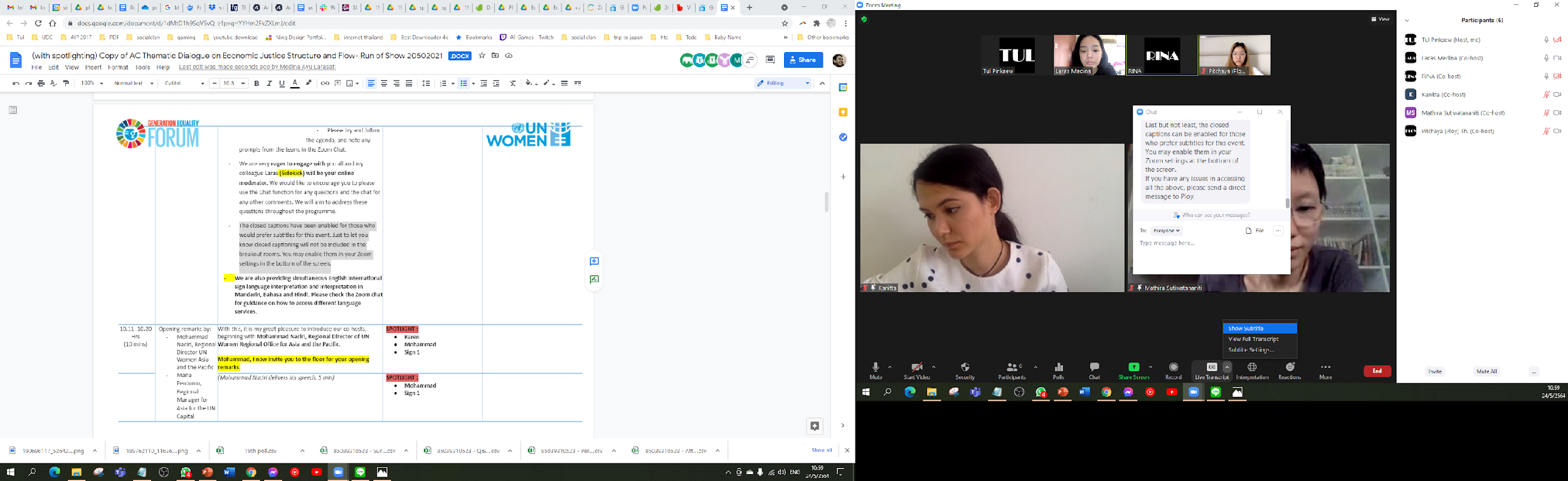 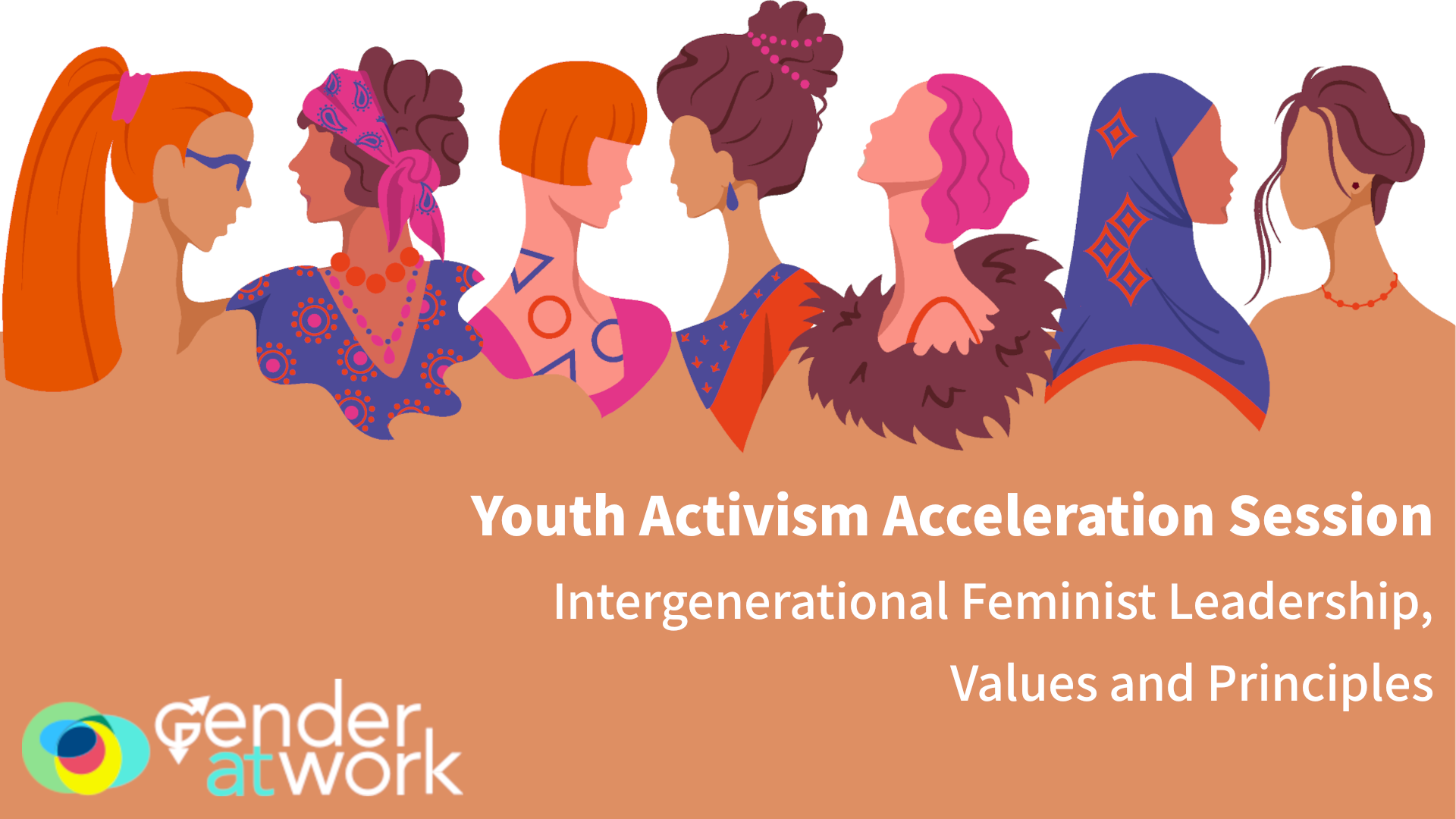 The session focus :
Participants deepen their understanding of the origins, uses and power of feminist principles. 
Feel more connected, confident, curious
Participants can articulate their principles that guide their purpose, power, practice and partnerships
Head
Knowledge
Ideas
Values
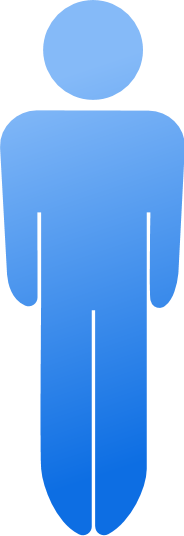 Heart
Attitudes
Feelings
Emotions
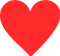 Hands-Feet
Behaviours
Skills
Actions
What is Feminist Leadership?
People of all genders with a feminist vision of social justice- individually and collectively transforming themselves, their organizations, their movements and societal norms
To pay close attention to gender power structures and discriminatory practices – both formal and informal – in order to advance gender equality and women’s human rights within their organizations and social movements as well as in the communities and constituencies they serve.  
Credit: Srilatha Batliwala
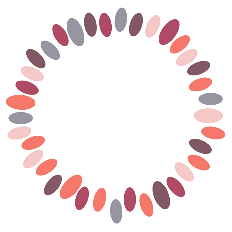 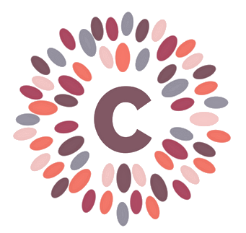 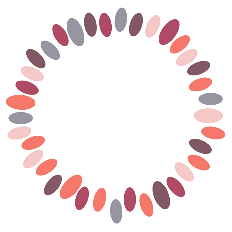 What are the principles that guide your actions at work and other aspects of life?
Think of an incident/ experience/ personal story that had an impact on you and helped form some of the principles that you follow in your work now.
What are those principles? Do they guide your actions, through your work or in your life? The way you live, the way you interact with yourself, others around you, the planet etc.
[Speaker Notes: USE mentimeter to write their principles/ statements that came up]
What Do We Talk About When We Talk About Intersectionality
Religion			Safety	 	 		Gender 	               Traditions	Representation
	Sex					Race	 	Family	              Customs 		Values 		Caste         	 	  Emotions   
	 Queerness			Violence 		Body
	Consent   						Power Dynamics
		Aesthetics	Language		 Social Obligations
	Economics 			 Power    	      Rights		LGBTQIA+ 		Sexuality 	
	History					Duties			Privilege				Entitlements
Caste/Gender/Race Privileges		Politics			Resources
Intersectionality: What does it mean?
Kimberlé Crenshaw defines Intersectionality as,

“Intersectionality is a lens through which you can see where power comes and collides, where it interlocks and intersects. It’s not simply that there’s a race problem here, a gender problem here, and a class or LBGTQ problem there. Many times that framework erases what happens to people who are subject to all of these things.

 If someone is trying to think about how to explain to the courts why they should not dismiss a case made by black women, just because the employer did hire blacks who were men and women who were white, well, that's what the tool was designed to do. If it works, great. If it doesn’t work, it’s not like you have to use this concept.”
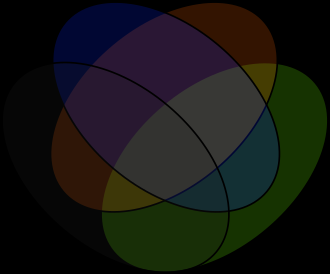 Innermost
Unique Circumstances
How intersectionality operates?
Second
Aspects of identiy
Third
Types of discriminations that impact identity
Fourth
Larger forces and structures reinforcing exclusion
Politics	Globalization	Capitalism
War	Social Forces	Historical Forces
Immigration System	Education System
Economy	Legal System	Colonisation
Racism	Discrimination	Heterosexism
Sexism	Classism	Casteism
Transphobia	Ageism	Homophobia
Ableism
Age	Education	Indigeneity	Gender
Occupation	Geographic Location	Income	Life experience
Skin colour	Family status	Refugee status	Disability
Experience of radicalization	Religion	Citizenship status
Work history	Housing Situation	HIV status	Sexuality
Spirituality	Social Status	Class background	Caste
Unique Circumstances of PowerPrivilege and Identity
Dimensions of Power
Public (government, organizations, etc.)
Private (family, friendships, etc.)
Intimate (self-esteem, body image, etc.)
Power
Expresssions of power
Power to…
Power over…
Power with…
Power within…
Power under…
Sources of power
Intrinsic (Personality, knowledge, etc.) Extrinsic (assigned power, positional power, earned power
You?
Three faces of power:
Visible/direct power (police, presidents, etc)
Agenda-setting power (lobbyists, influencers)
Idea-shaping power (media, religion, etc.)
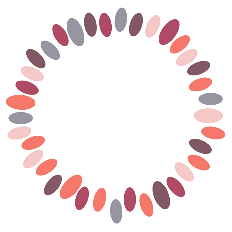 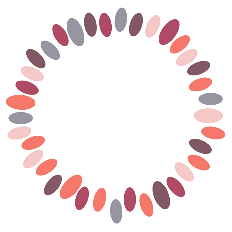 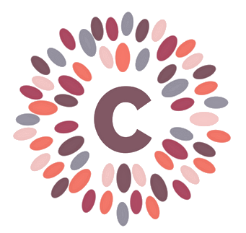 Adapted  by Joanne Sandler from Batliwala, Gaventa & Veneklasen
Power and challenges!
Think about the challenges one faces while managing / practising our feminist principles with power around us.
What are those principles? Do they guide your actions, through your work or in your life? The way you live, the way you interact with yourself, others around you, the planet etc.
[Speaker Notes: USE mentimeter to write how you have seen power manifesting around them.]
Examples of Further Refining Principles
For example, to make this principle actionable: “grow a community of solidarity, care should be rooted in all processes”.  
What specifically we could do to translate these principles into actionable points? 
Check in with colleagues, 
Respect other people’s boundaries, 
Help create communities of solidarity by 
Checking in and 
Sharing resources,
How I frame my emails, 
How to foster collaboration, 
Support each other with work, how can we support, collaborate.
Feminist principlesAdapted from Catherine O’Ignazio and Lauren F Klein, Feminist Data Visualisation
Rethink Binaries
Embrace pluralism
Examine power
Male and female
Nature and culture
Reason and emotion
Body and gender
Include all voices
Who is being thought of as ideal person?
How would additional perspectives be accommodated however marginal?
Challenging patriarchy and hierarchy, ability/disability, access, who has power to consent/ dissent
How is power distributed?
Privilege/ class/ caste
Consider context
Legitimise experience as a way of knowing
Make contributions of people visible
All knowledge comes from somewhere and it is important to deconstruct the ”somewhere”
Cultural/ social/ religious
How do we leverage that?
For example, the contributions of individuals within organizations are never acknowledged.  E.g. ‘Oxfam’ did this.  How to bring to like people’s contributions.
Listening Circle
How intersectionality operates?
Fourth
Larger forces and structures reinforcing exclusion
Third
Types of discriminations that impact identity
Second
Aspects of identiy
Innermost
Unique Circumstances
Five essential practices for Feminist Leadership
1 Map & analyze the gender & Deep structure dynamic in the organization
2 Analyze & work on the self, support others to do so
3 Create transparent, accessible processes & accountability for internal gender equality – name the “Non Negotiables”
4 Create transparent, accessible mechanisms & accountability for addressing deep structure dynamics
5 Celebrate & reward feminist leadership practices, make visible their results
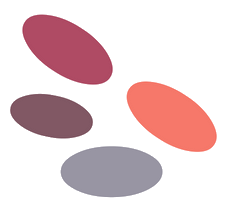 Adapted from 
Shawna Wakefield
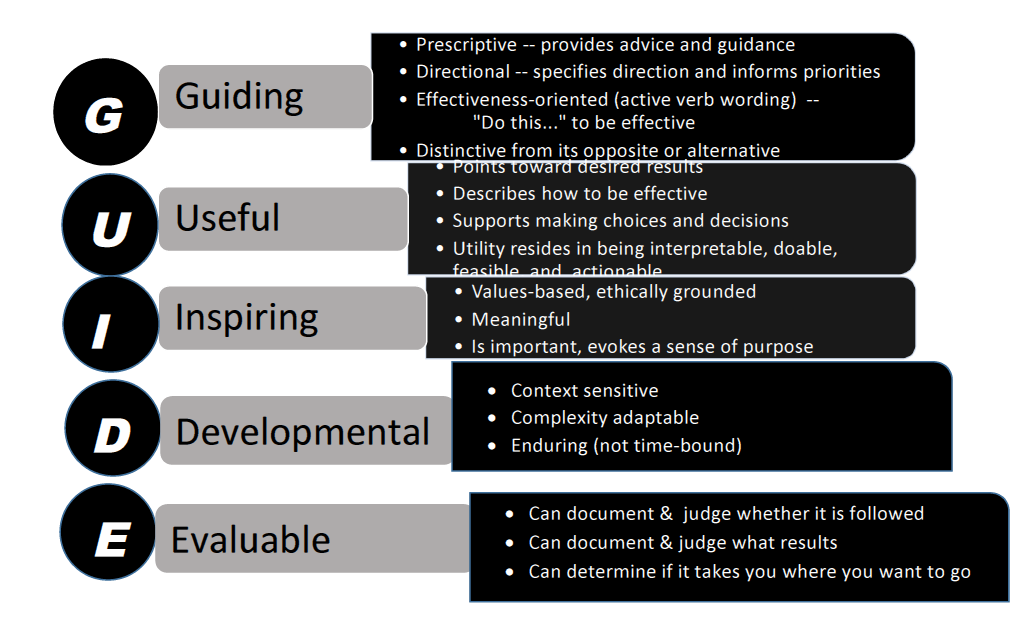 Gender at Work Analytical Framework
One of many good gender analysis frameworks
“It travels well”
“It’s scalable” – you can zoom in (to household) or out (to country or the world)
Used in analysis, planning, reporting and evaluation
Carry it in your head – play with it.
[Speaker Notes: Insert source: Evaluation Masterclass March, 2018  Michael Quinn Patton & Mark Cabaj Source:
https://cdn2.hubspot.net/hubfs/316071/Events/Multi-Day%20Events/Evaluation%20Masterclass/MQPFinalPPT.pdf]
Oxfam’s Feminist Principles
7. I champion diversity
8. I value safety
9. I want a supportive environment
10. I believe in freedom of expression
11. Eliminate gender-based violence
1. I share power
2. I challenge my behaviour
3. I support the feminist movement
4. Nothing about us without us
5. Feminism is for everyone
6. There is no justice without gender justice
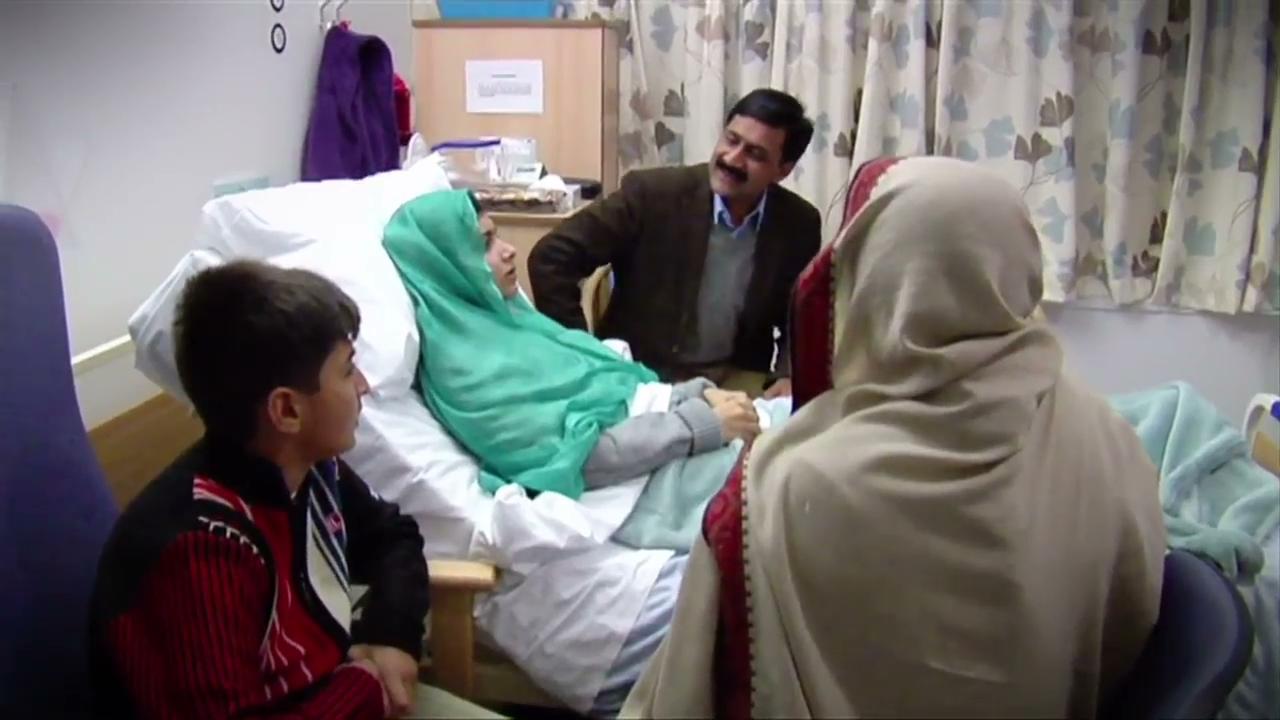 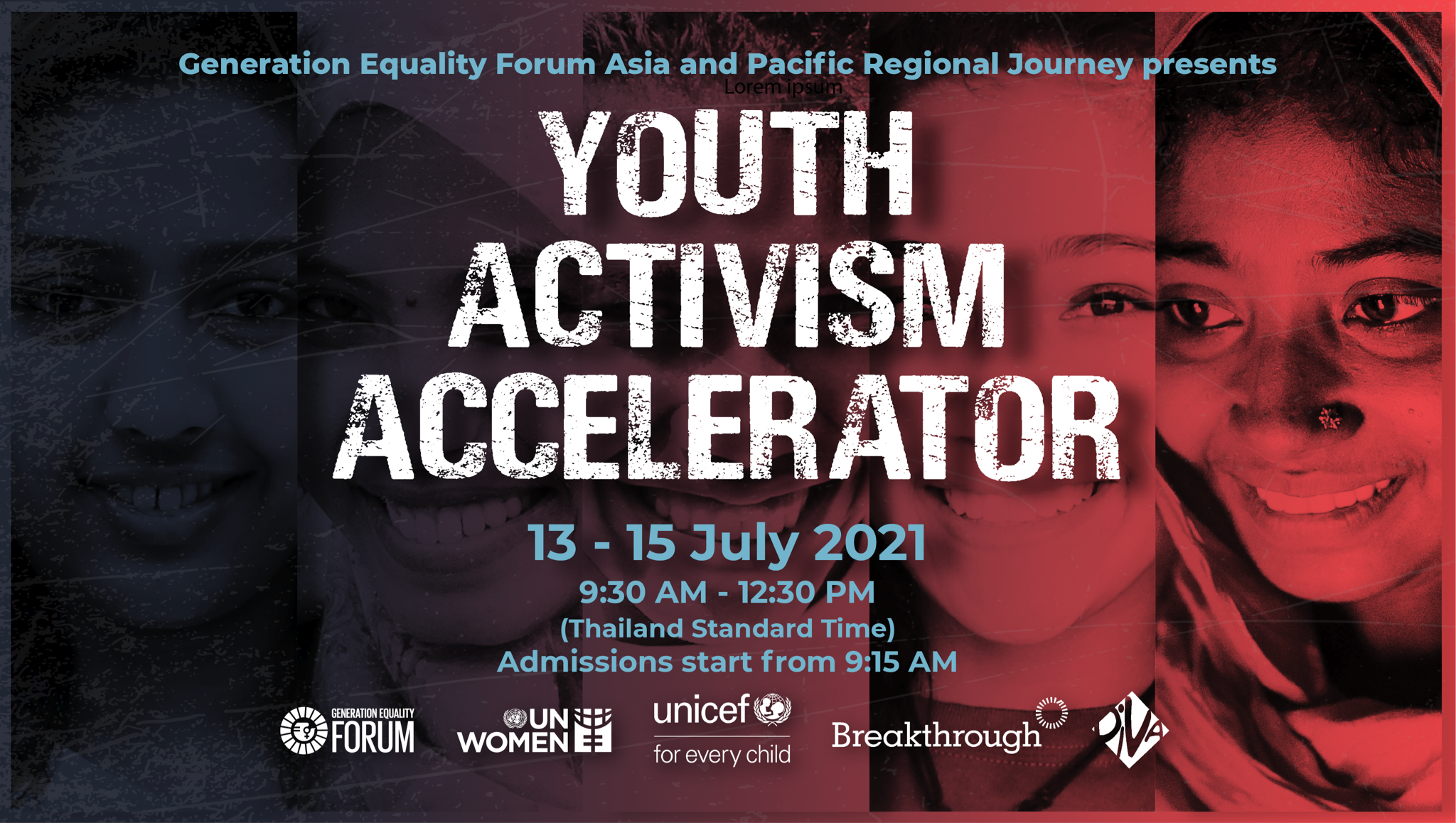 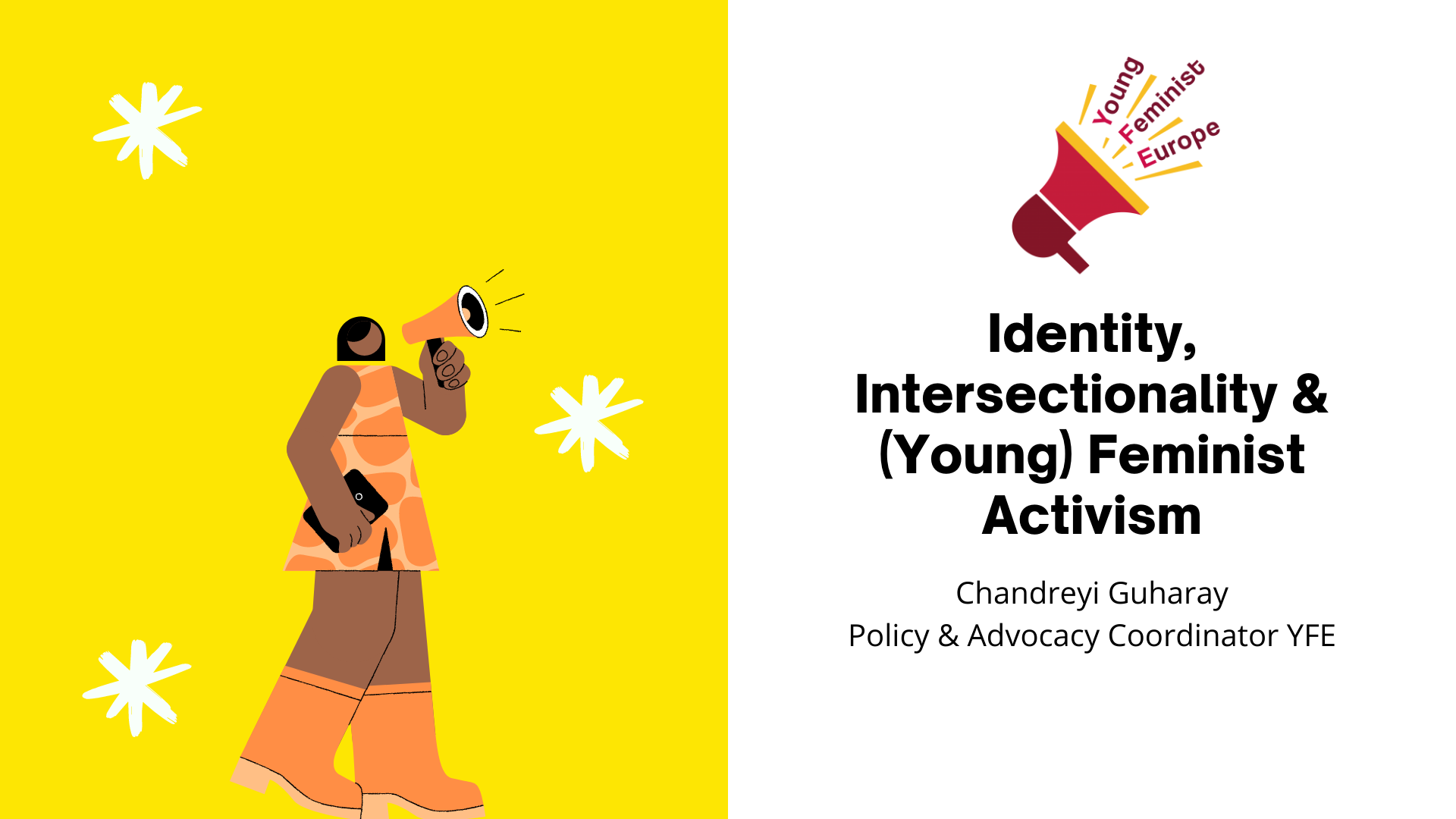 Intersectionality & Identity
Intersectionality – a key principle informing (young) feminist activism 
Each individual can have many identities that impact on how they interact with and are viewed in society
Intersectionality emerged as a critique of the false universalist identity of ‘womanhood’ or the experience of racism (e.g. Black women experience racism differently from Black men)
We, as individuals, might stand a the ‘crossroads’ of various intersecting oppressions; however, these oppressions are inextricably interlinked at the structural level.
Categories of identities + structural locations 🡪 accurate representation of people’s complex experiences and ways in which hierarchical social relations shape our daily realities. 
Identities are a social and political category – they are created or socially constructed under oppressive conditions.
They function only because they are supported by particular structures of power.
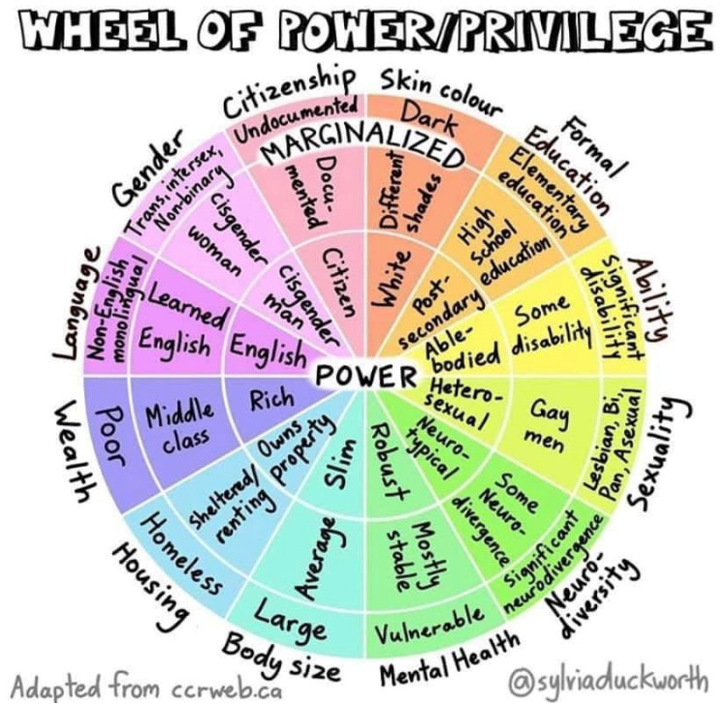 Identity and Young Feminist Activism
If we are truly committed to ‘leaving no one behind’ we should pay attention to identity
Individualisation of identity vs. the link between identity and power
Centring historically marginalised groups/communities – elevating and amplifying their agency, resistance, voices, experiences, knowledge
Suppression of difference (along identity lines) - rather than difference itself- is what often hinders movements for progressive change
A collective identity as intersectional young feminists that acknowledge, accept, respect and celebrate and our differences
Recognition and accommodation of the needs of historically marginalised/oppressed groups promotes social justice
Coalitions in which differences are acknowledged are likely to seek greater equality – but we must be ready and willing to put the work into it!
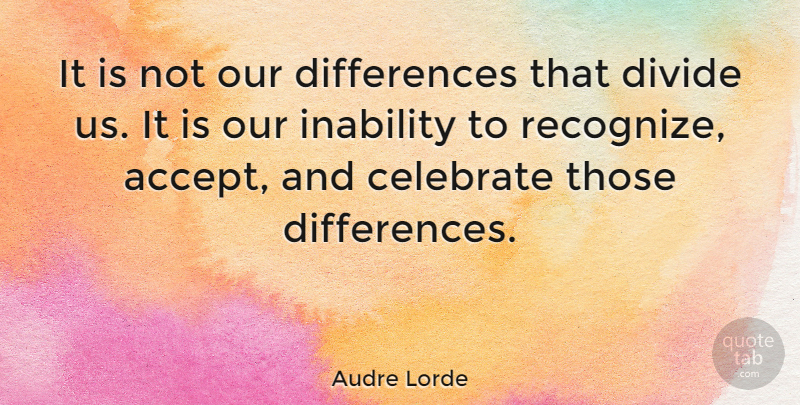 This understanding of identity can provide us with a political basis for feminist action against harmful constructions of the patriarchy, misogyny, heterosexism, racism, ableism, ageism, capitalism…
Let’s reimagine ‘identity’ and its relationship to our feminist politics to make it valuable to our young feminist activism, movement building and social justice aims! ☺
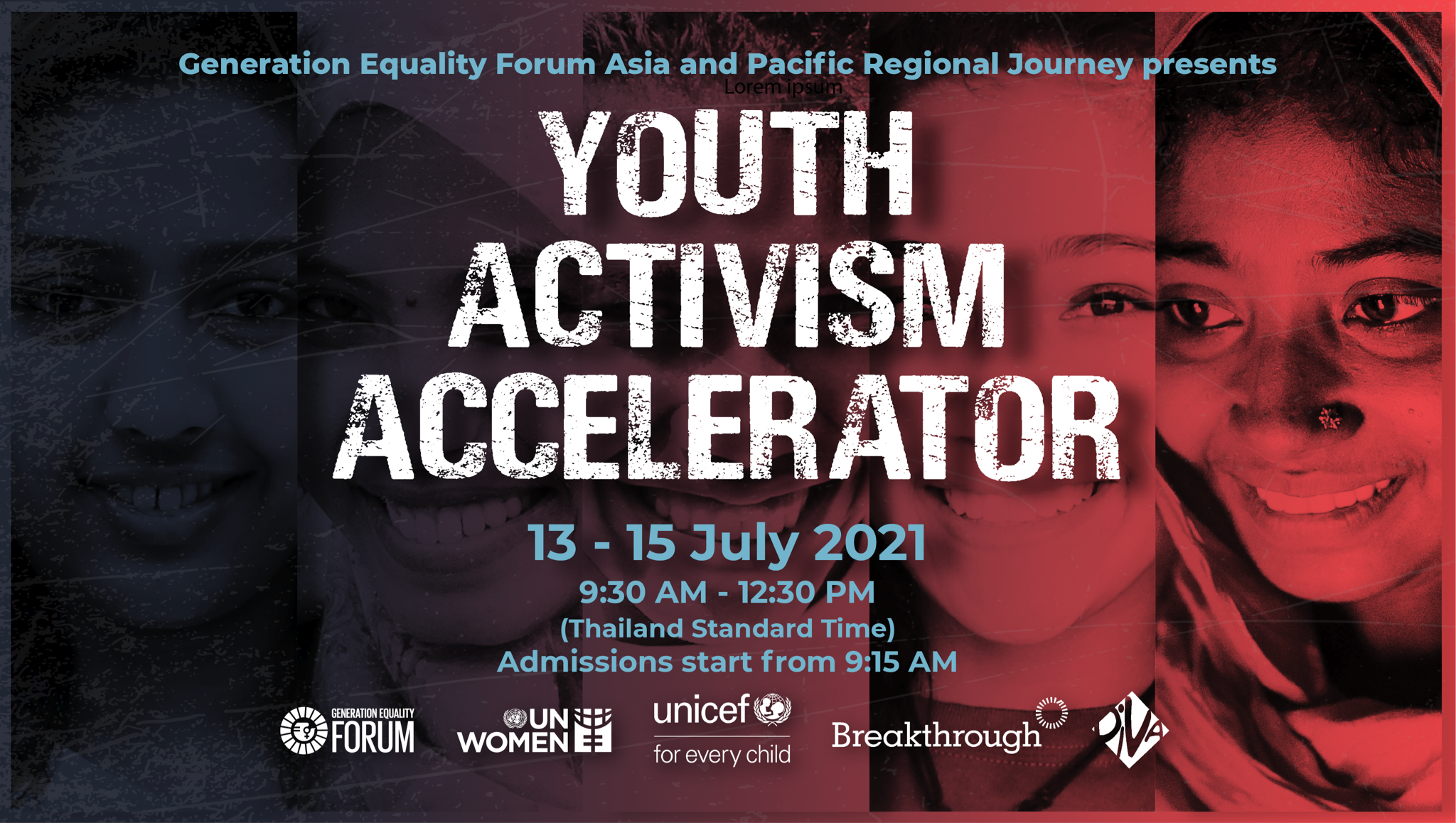 Lessons learned about feminist leadership
BY SRILATHA BATLIWALA
SENIOR ADVISOR, KNOWLEDGE BUILDING, CREA (WWW.CREAWORLD.ORG) 
SENIOR ASSOCIATE, GENDER AT WORK (WWW.GENDERATWORK.ORG )
HON. PROFESSOR OF PRACTICE, SOAS, LONDON UNIVERSITY
KEY LESSONS:
The more you share power, the more powerful you became.  The act of sharing power is very empowering, even intoxicating! –  not just formal positional power, but also the ”Power Within” – the power of ideas, of past experience and insight, the power of love and solidarity and belief in others.
Recognize and confront your biases, social power and privilege – but also strengths – and interrogate this always in your interactions with colleagues and others.  Does your response, in any situation, come from a place of unconscious power and privilege?
SBatliwala/INTERGENDIALOG/July 2021
KEY LESSONS:
Becaming a grandmother helped me gain a new perspective on power and leadership… I discovered the joy of”leading from the back”, ceding space, supporting others to take the lead, and learning new ways of doing things.
I became more powerful AFTER I gave up positions of formal leadership, in many ways - BECAUSE of the things I was able to do by giving up formal leadership roles!
SBatliwala/INTERGENDIALOG/July 2021
KEY LESSONS:
None of this is possible if we feel powerless inside – so we have to find ways of reconnecting with our POWER WITHIN, which each of us has.
Looking within, understanding your own history and relationship with power is critical to practicing power in a feminist way… i.e., to being a feminist leader.
You can’t change the world without first recognizing yourself as a site of change has led to huge abuses of power within the world of feminist and social justice organizations and movements – we are still doing badly in this respect!
SBatliwala/INTERGENDIALOG/July 2021
MOST CRITICAL LESSON OF ALL: Commit to a cause - not a “career” not to becoming a “leader”!
Grassroots activism / movement building
Research / writing / theory building
MY CAUSE: 
Movement building of the most excluded people, supporting young feminist activists to do the same, and building theory from practice. Working for the cause from different locations & roles!
Feminist grandmothering – working under young leaders
Grant-making
SBatliwala/INTERGENDIALOG/July 2021
LEADERSHIP MYTHS TO CHALLENGE & DISMANTLE:
SBatliwala/INTERGENDIALOG/July 2021
Myth No.1:  Because I lead a feminist organization, I am a feminist leader; because I lead a social justice organization, I am a socially just leader. 
Myth No.2: leading social change means changing “them,” not us
Myth No. 3: Leadership is about  authority and control & requires a position of formal power
Hope Chigudu says: “Leadership is not about positional power…. It’s about creating a domain in which human beings continually deepen their understanding of reality and become more capable of ….. creating new realities.”
LEADERSHIP MYTHS TO CHALLENGE & DISMANTLE:
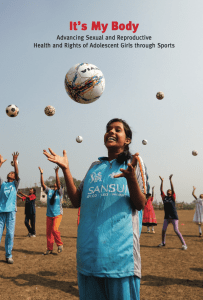 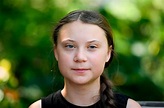 Myth No.4: I am powerless, how can I lead?
Myth No.5 – Leadership requires age & experience
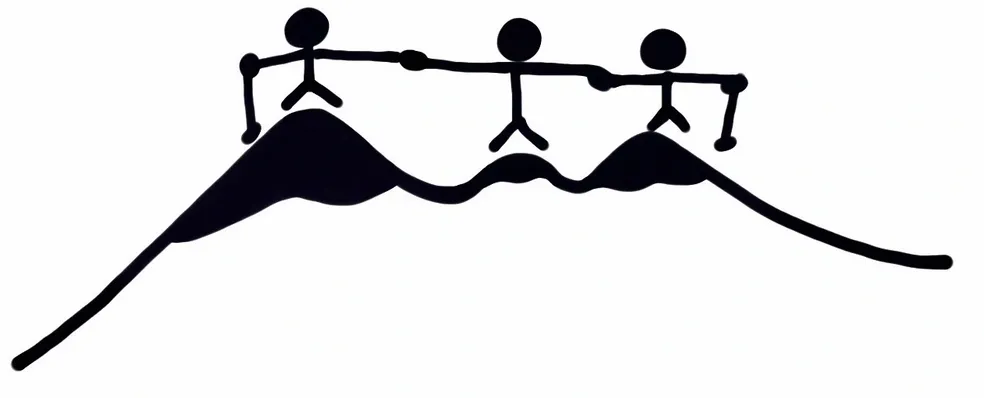 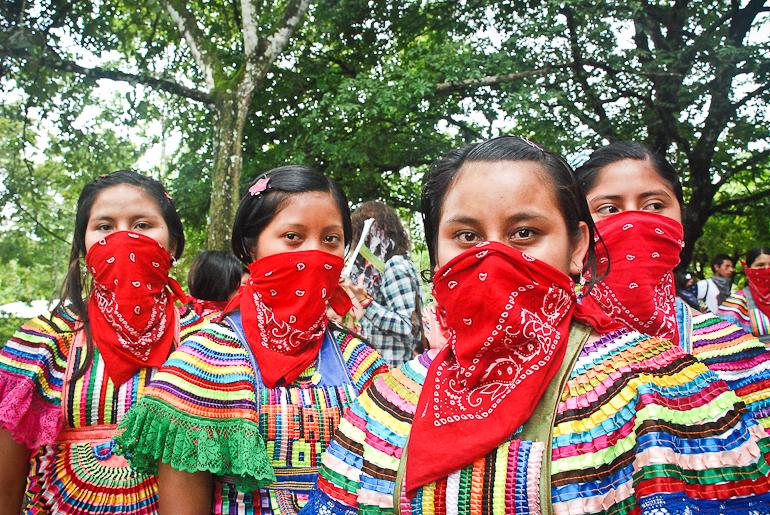 Feminist Hiking Collective
SBatliwala/INTERGENDIALOG/July 2021
THANK YOU!
SBatliwala/INTERGENDIALOG/July 2021
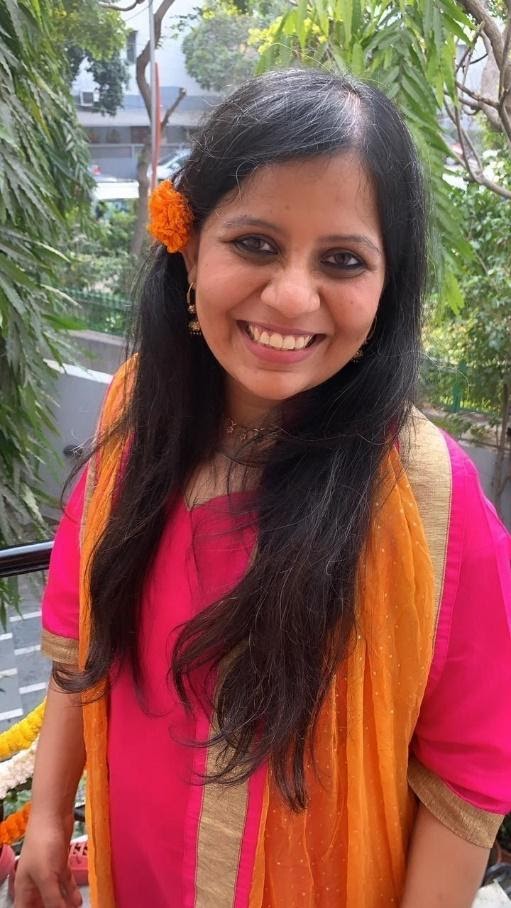 Jeevika ShivUN Women, Youth Taskforce Member
Jyotsna Siddarth
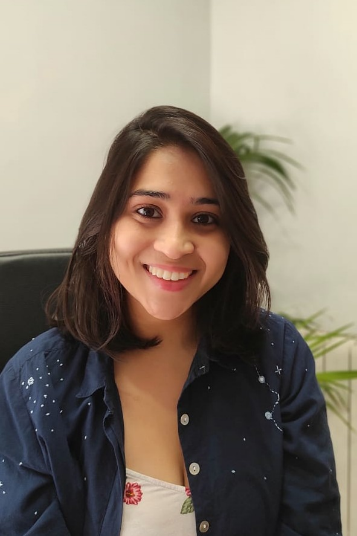 Aayushi Aggarwal
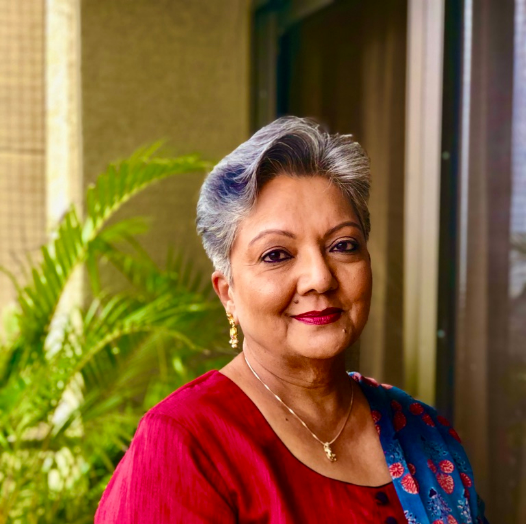 Srilatha Batliwala
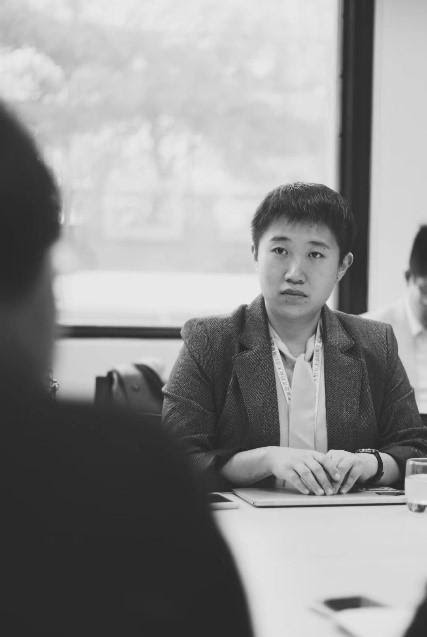 Wangshu Lian
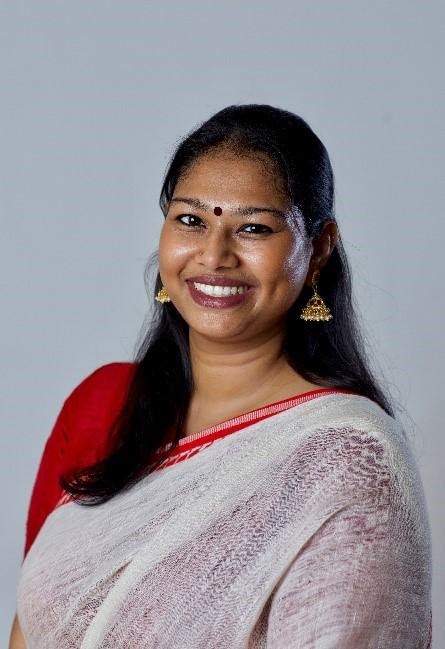 Sharanya Sekaram
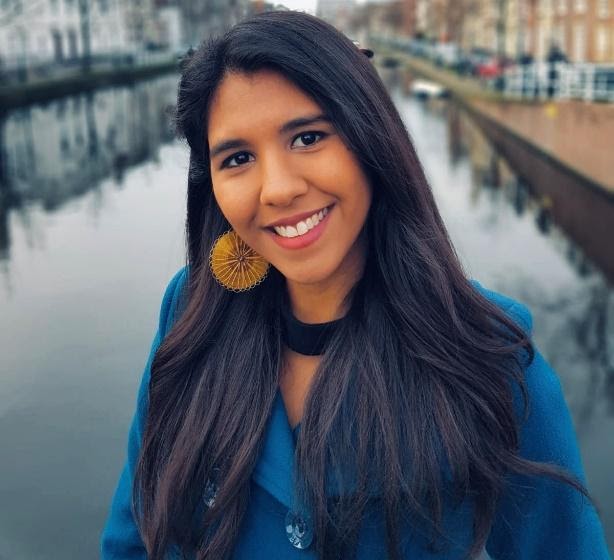 Chandreyi Guharay
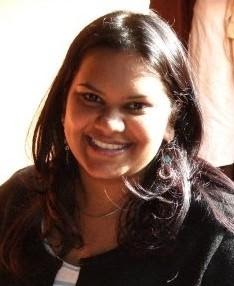 Priyanka Samy